Sylllabus # 27: Unconscionability
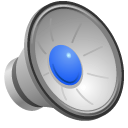 Searching for a Standard
Canon law had a concept of “just price.”  Capitalism has the concept “whatever the market determines.”  Which transactions will “shock the conscience of the court” and the court will refuse to enforce them?
People spend a ridiculous amount of money to do ridiculous things.  Should a court judge these contracts, refuse to enforce them. perhaps leaving the parties to argue about unjust enrichment?
Unconscionability has a civil law analogue, contra bono mores, contracts against public morals will not be enforced.  In the history of civil law, this concept has been used against minorities and the impoverished.  
Of course, one doesn’t need this doctrine to do so.  Remember Anatole France, “The law in its majestic equality forbids both the rich and the poor from sleeping under the bridges of Paris.”
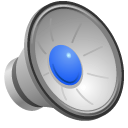 WilliaMs v. Walker-Thomas
See the test applied at p. 656 for what constitutes unconscionability.
What image of Mrs. Williams emerges from the majority opinion? N.B. Prof. Post’s comment “My parents were poor, not stupid” (p.661)
Is the dissent right that the majority is simply saying that Mrs. Williams should not have been allowed to buy such expensive musical equipment? (esp. using public funds to do so).
Is the fact that the sheriff will have to be used to recover these goods important? (Remember Fuentes v. Shevin, that I hope you studied in CivPro)
Do the notes explain that this cross-collateral  arrangement was common in the inner city and although written in the fine print, customers understood it.  Is there any evidence that the plaintiffs didn’t know what they were getting into?  Is there any evidence that the stores would have taken back the used goods?  Was the right to do so only being used as leverage to keep up the payments?
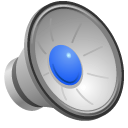 New Mexico v. B&B Investment
In this case, there is a state consumer protection statute. (cf. Florida Statutes 501.204). Rather than a court exercising its conscience, the infinite wisdom of the legislature decides not to allow the enforcement of certain contracts to protect consumers.  Nonetheless, the court declares the contracts at issue unconscionable  
Evidence of Procedural uncons.:  compare p.672 – unbanked and underbanked individuals (poor and regular banks “red-line” poor neighborhoods), with p. 676 “the borrowers’ cognitive and behavioral weaknesses”(and generally the discussions at 674)(see note 7 after the case.  How is this psychology of ignorance different from that in Williams?
Evidence of Substantive uncons. – effect of state’s statute 
Dicta that you don’t have to show both  (682)
Notes 1 and 3 – private plaintiffs could not bring this action, only the State.
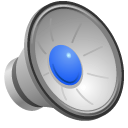 Federal Consumer  Financial Protection
“Liberalizes the common law of misrepresentation” (686)(true for state statutes as well)
Develops standards “not nearly as imprecise as unconscionability,” (689)

The poor pay more both in consumer transactions and in financial ones.  How best to respond to these problems?

It should be no surprise that the CFPB is under vigorous attacks.
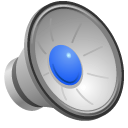 UCC 2-302 – The 1 finger 2 cause of action in the UCC
No R2 unconscionability provision, rather it has been accomplished in less than transparent ways and by invoking public policy.  (see Comment 1 to 2-302).
2-302 Test:  “prevention of oppression and unfair surprise” 
and “not disturbance of allocation of risks  because of superior bargaining power.”

“Unfair surprise” --- procedural unconscionability; not superior bargaining power
And
“Oppression” – substantive unconscionability; not that economic power is rewarded

Evidence:  “general commercial background and the commercial needs of the particular trade or case” can show that the clauses are not exceptional.
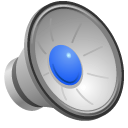 Why include an unconscionability cause of action?
Cases finding contracts or clauses unconscionable are rare. 
 Although, the have increased since ProCD.  Expanding obligations to include shrinkwrap and in the box clauses has resulted in an expansion of the number of cases finding such clauses unconscionable.

Why allege it?  To get before the court aspects of the formation that were not included in other finger 2 causes of action (and perhaps these additional facts will sway the court to find for the party seeking to avoid the contract  on one of these other COA’s)

Remember,  look at state and federal statutes in contracts cases.
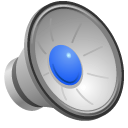